Eviction and Homelessness in Hennepin County
Andee Holdener, Jessica Nelson, Lydia Quint, Nicholas Rea, Katherine Svitavsky, Maia Uhrich, Nicole Whelan, & Caitlin Zanoni
Overview
Background
Interviews with prevention providers
Analysis of Hennepin County data studying link between eviction and homelessness
Policy implicationsQ&A
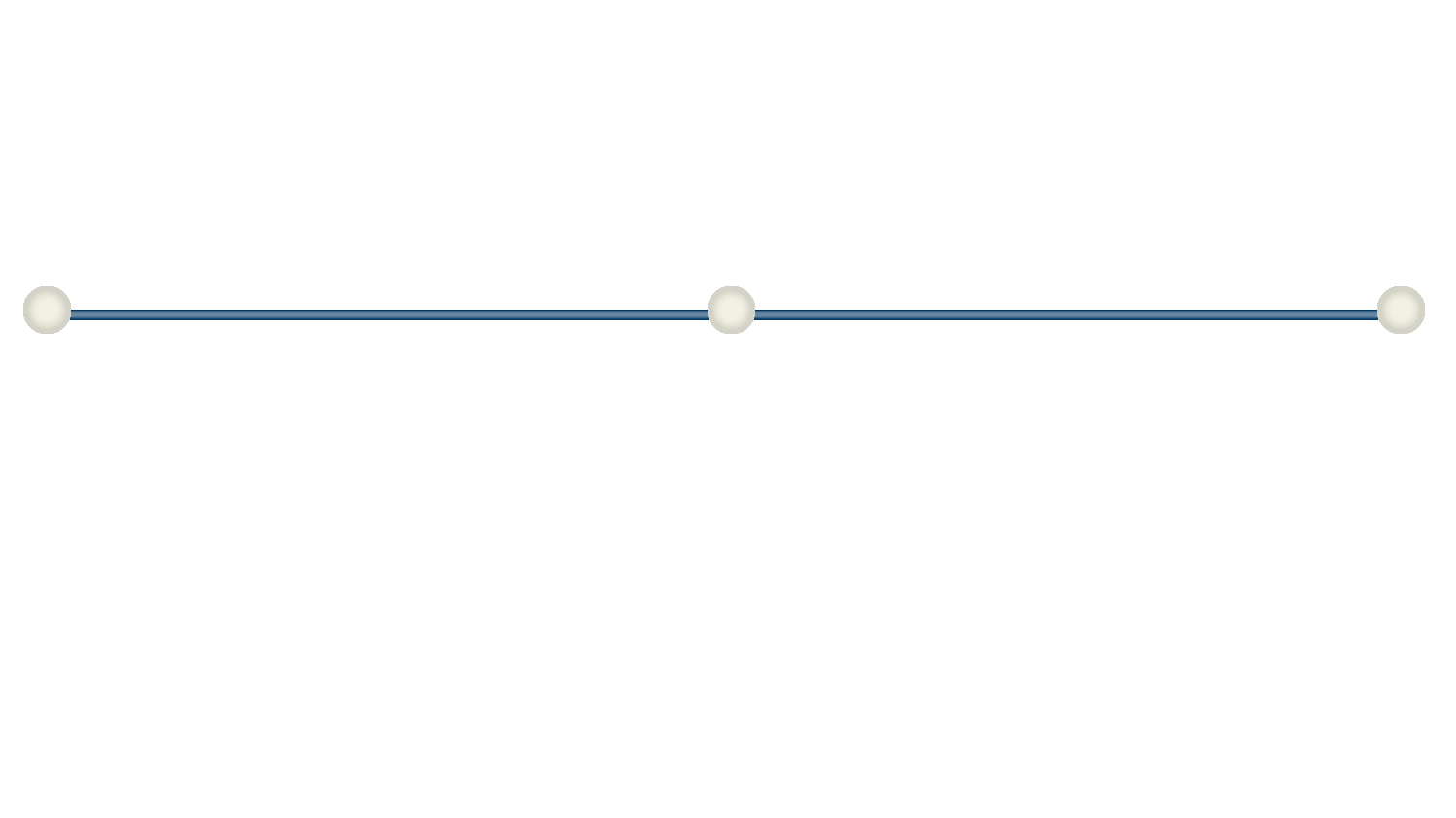 Interviews with Prevention Providers
Analysis of Hennepin County Data
What resources are available to those at risk of eviction?
Are people able to access resources in enough time to prevent eviction?
Are there particular points in the system where people get stuck?
What is the risk of entering shelter if an individual has an eviction court record?
What other factors contribute to shelter entry?
Interviews with Prevention Providers
Qualitative Methodology
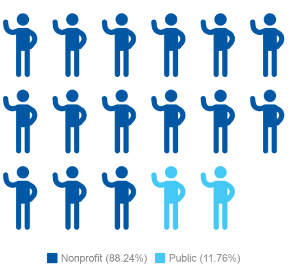 Semi-structured interviews
17 individuals from 12 different organizations across Hennepin County
Involved in eviction/homelessness prevention work
Convenience & snowball sampling
Evaluative and descriptive coding
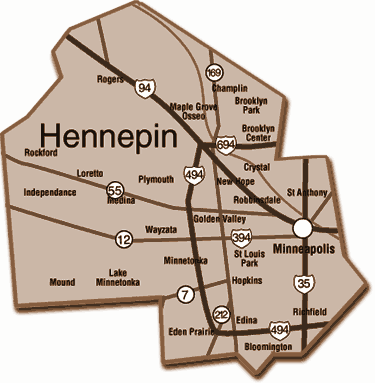 Other Nonprofit Orgs
FHPAP Providers
ns
Collaborative Programs
Tenant education and advocacy
Representation in court
Rent and/or mortgage  payments 
Utility payments
Deposit and application fees
Case management
Employment/income support
Landlord communication and negotiation
Support Services
Legal 
Services
Financial Assistance
Hennepin County EA and EGA
Legal Aid Resources
Churches and Religious Groups
Common Themes in Interviews
Eligibility Criteria can be Barriers
Subjective Criteria of “Resolvability”
Providers Networks and Relationships
Cultural and Communication Barriers with Emergency Assistance
Expedited Eviction Process Adds Pressure
Timing and Limitations of Emergency Assistance Process
Eligibility criteria can be barriers
‘
It defeats the purpose — if you don’t have a job to maintain your property then how are you going to continue going forward and we wouldn't want to waste money in an area that we know that it’s not going to be beneficial. Although I hate not be able to help them, but it’s just what the program requires.
‘
Eligibility criteria can be barriers
‘
Our financial services are harder because we do need to have data for the funding streams…. We do need to have things like 30-day income and the leases or the late letters — there’s a lot of paper trails with that.
‘
Eligibility criteria can be barriers
By the time they get to us, that denial letter thing feels like a hoop to jump through because they know they’re not eligible, but they also know that in order to get our help that they have to get that.
‘
‘
Subjective criteria of “resolvability”
‘
We do make decisions based on things like resolvability. If somebody is taking a lot of steps towards finding employment, they’re going to probably be someone we will work with again. If somebody doesn’t follow through on action plans from a previous request, they are less likely to receive as much assistance. It’s based on how you are working with us toward enabling your own stability as well.
‘
Provider networks and relationships
Providers leverage both formal and informal relationships to assist clients in obtaining aid
Example: one provider knew a staff person at Hennepin County EA and could call them personally to expedite the EA denial process
Other providers had established relationships with staff at other agencies and could quickly identify where to send a client
Cultural and communication barriers with EA
I get why clients don’t want to go down there [to the County building]. They don’t feel treated with respect and I think the feeling is that they have to prove themselves; prove that they’re worthy, prove that they’re not lying, prove that they’re honorable. And having to do that when you’re already in a crisis is a huge burden that we’re asking people to go through.
‘
‘
Expedited eviction process adds pressure
‘
Sometimes we are able to call the landlord and say “Hey look, we don’t want you to file. Can you wait? They’re applying at the county, the county isn’t going to pay, we will look at that...” But we’re getting less able to do that. The more shortage of housing, the less the landlords are willing to work with us.
‘
Timing and Limitations of Emergency Assistance
There’s a lot of frustration with the county processes, because for families specifically it almost always takes a full 30 days for them to process cases. That’s a really big frustration in that time frame when we’re working with them to facilitate that communication with their landlord. Sometimes doing contingent guarantees to say “If the county after 30 days says ‘No.’ we will step in and help.” It’s been a big frustration because a lot of landlords are filing much sooner than that period time frame, and they really don’t  care if someone has a pending county case.
‘
‘
Timing and Limitations of Emergency Assistance
‘
Emergency assistance is really not “emergency reaction.” It takes 28 days, it takes a long time, and they don't really get into it early enough...Tenants don't apply early enough, and we're sitting there many times, with the landlord saying: “Well, you said you applied. I need an answer.”
‘
FHPAP Providers
System Dependency on EA/EGA
Other Nonprofit Orgs
Financial Assistance
Hennepin County EA and EGA
Rent and/or mortgage  payments 
Utility payments
Deposit and application fees
Churches and Religious Groups
ns
Collaborative Programs
Qualitative Conclusions & Limitations
Reached saturation of responses regarding eligibility, EA/EGA barriers, and the eviction prevention service network
We were not able to interview front line workers in EA/EGA
Selection bias 
Future research should include interviews with people seeking services, landlords, and religious organizations like churches, synagogues, and mosques
Eviction and Homelessness
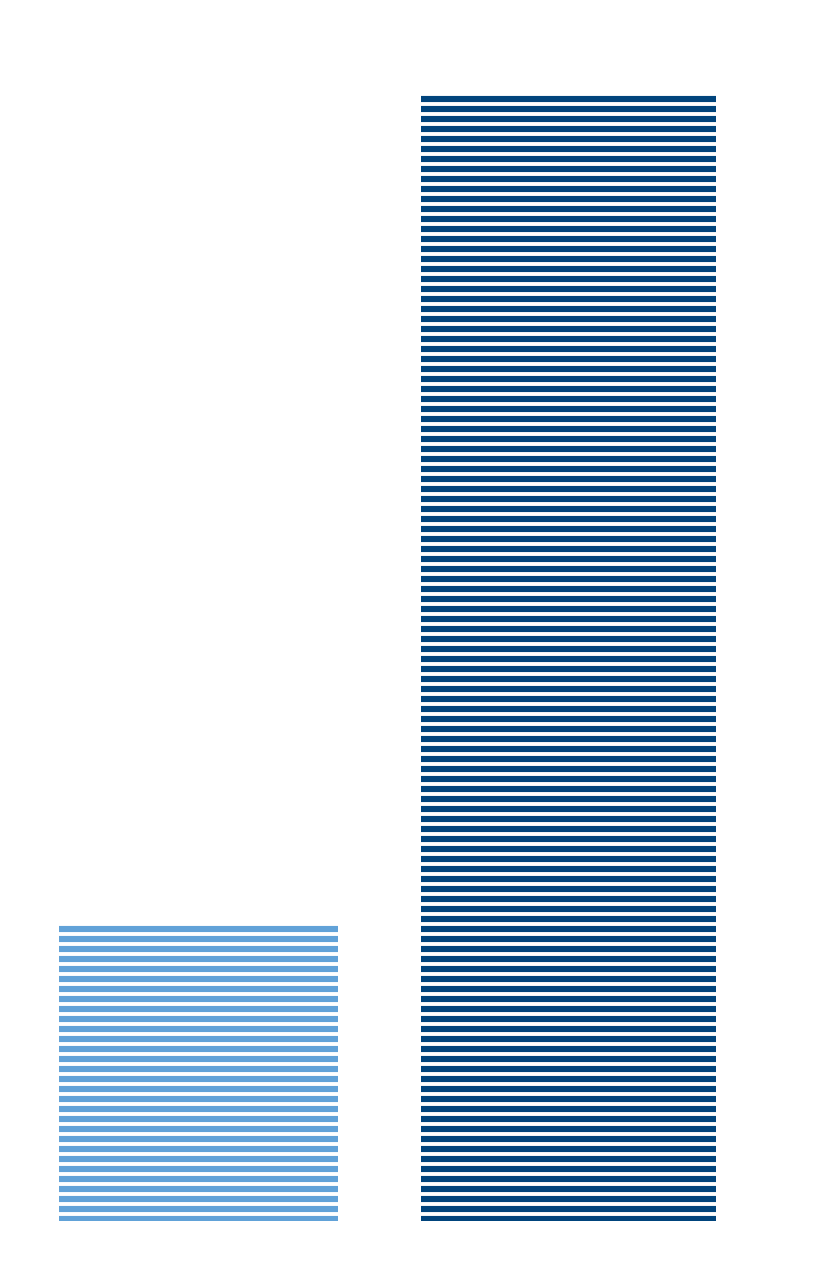 Original Sample:
Treatment Group
53,712
12,018
Unrestricted Treatment and Control Groups
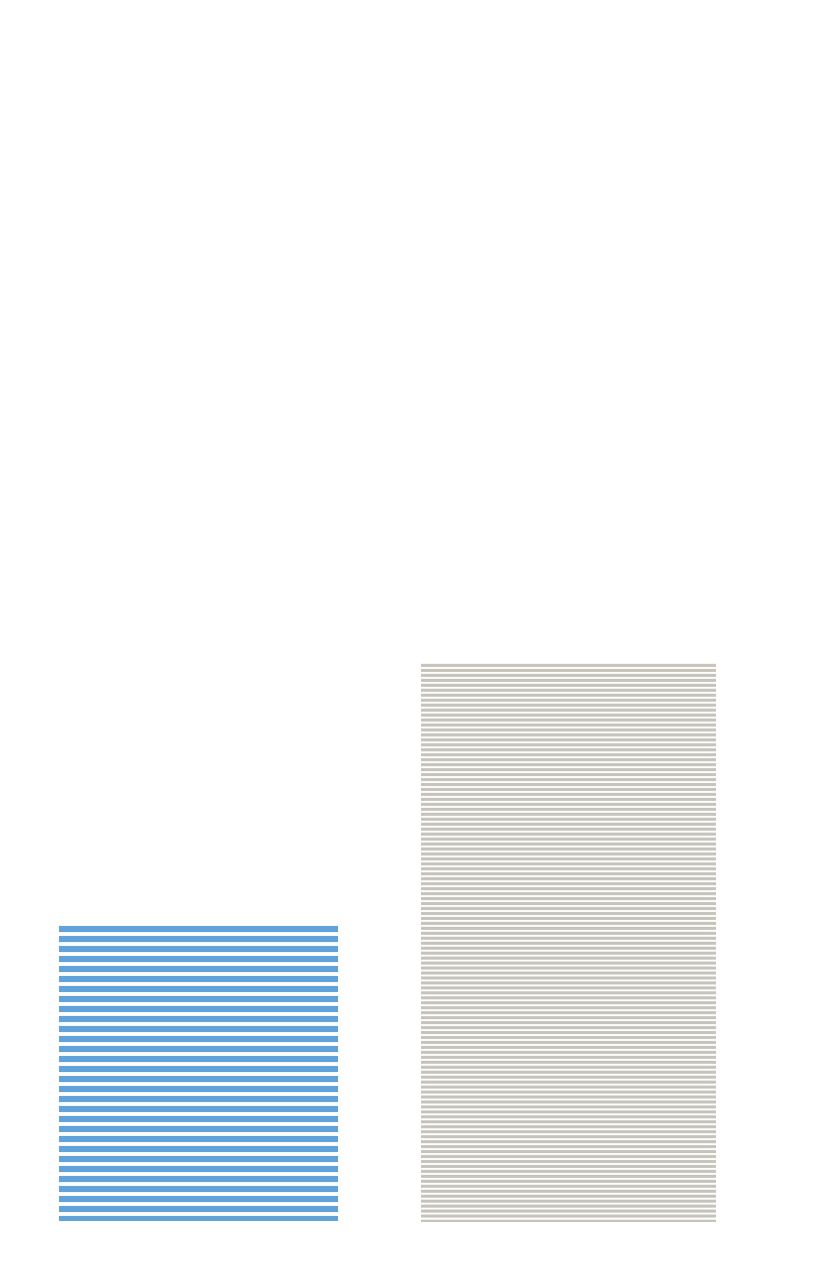 26,447
12,018
Treatment: Eviction records for matched individuals
Control: Random sample of county service use
Control: Restricted by zip code
Treatment
Control
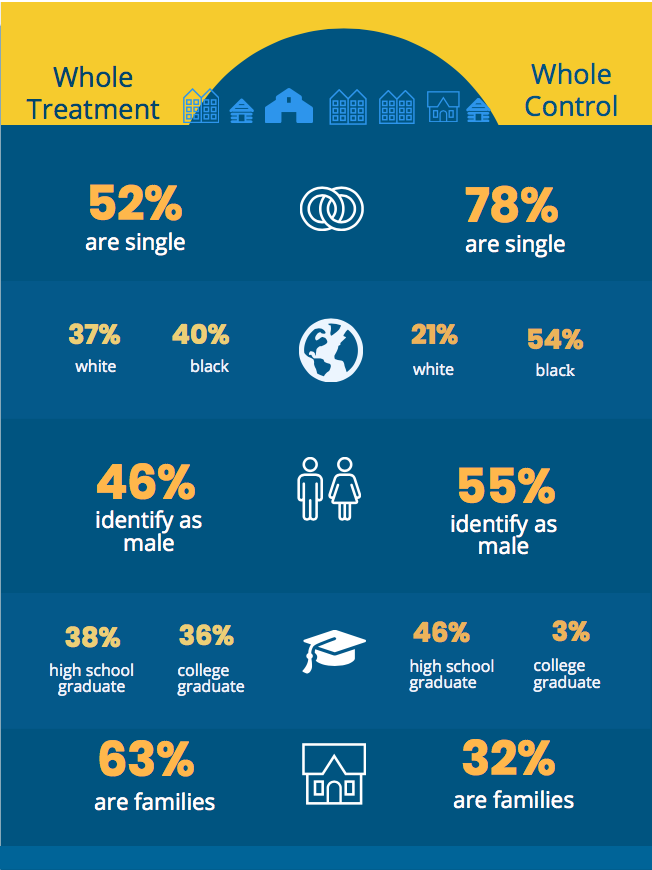 Propensity Score Matching
6,584
6,584
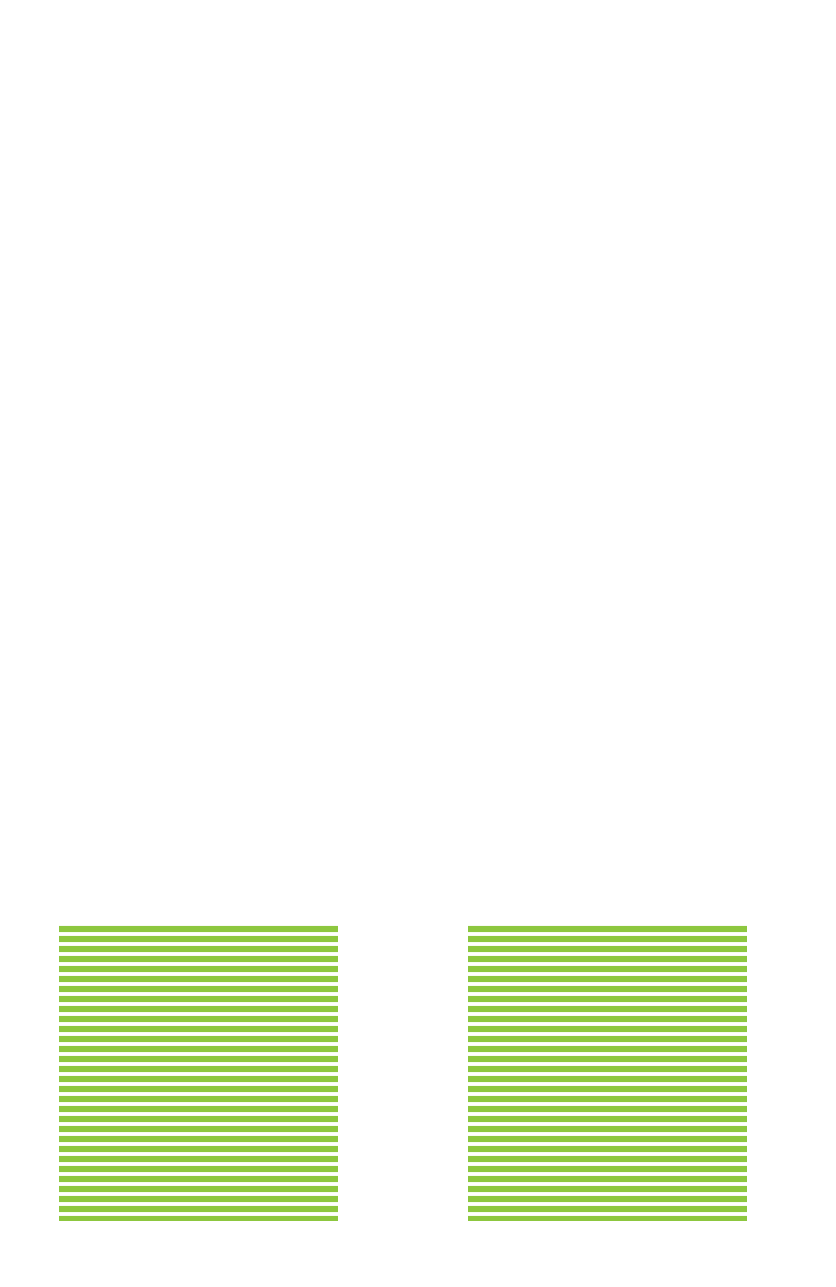 Matched on demographics, program eligibility in last year, shelter use, and time
Allows for more accurate comparisons between groups
Restricted to 2009-2014
Treatment
Control
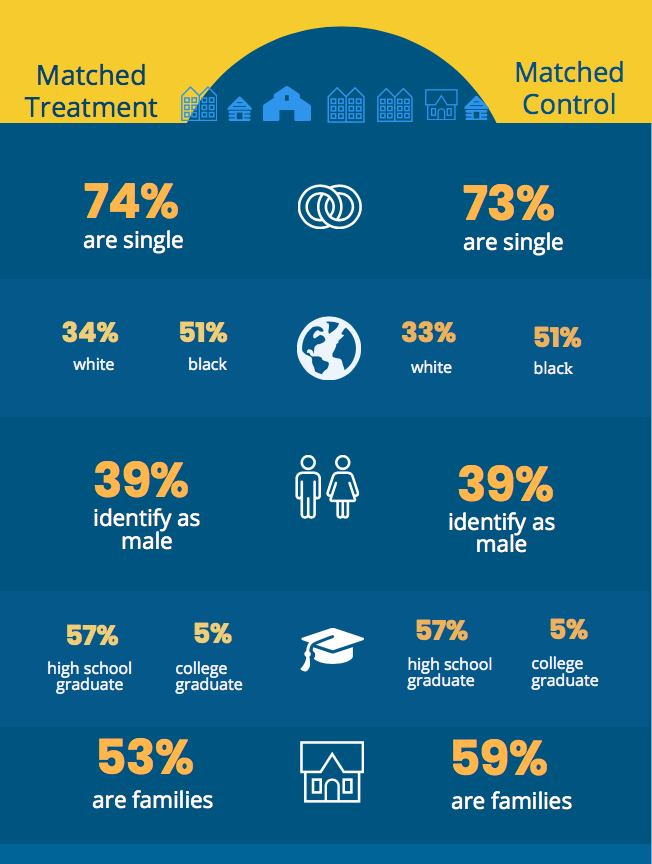 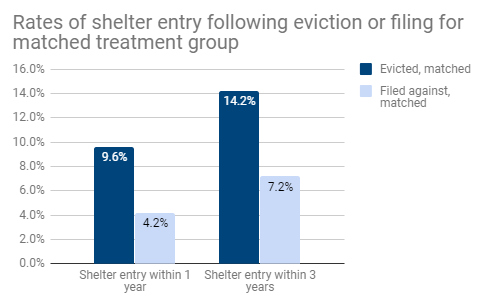 Cox HazardModel
housing history
social service use
demographics
Three Models
Single Adults
Total Population
Families
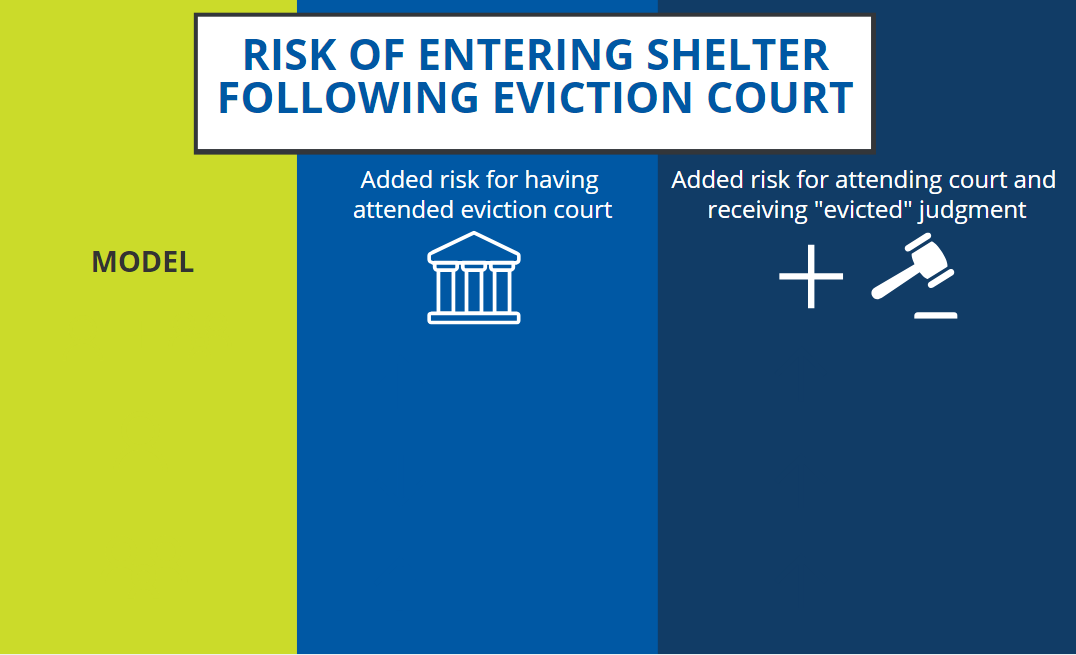 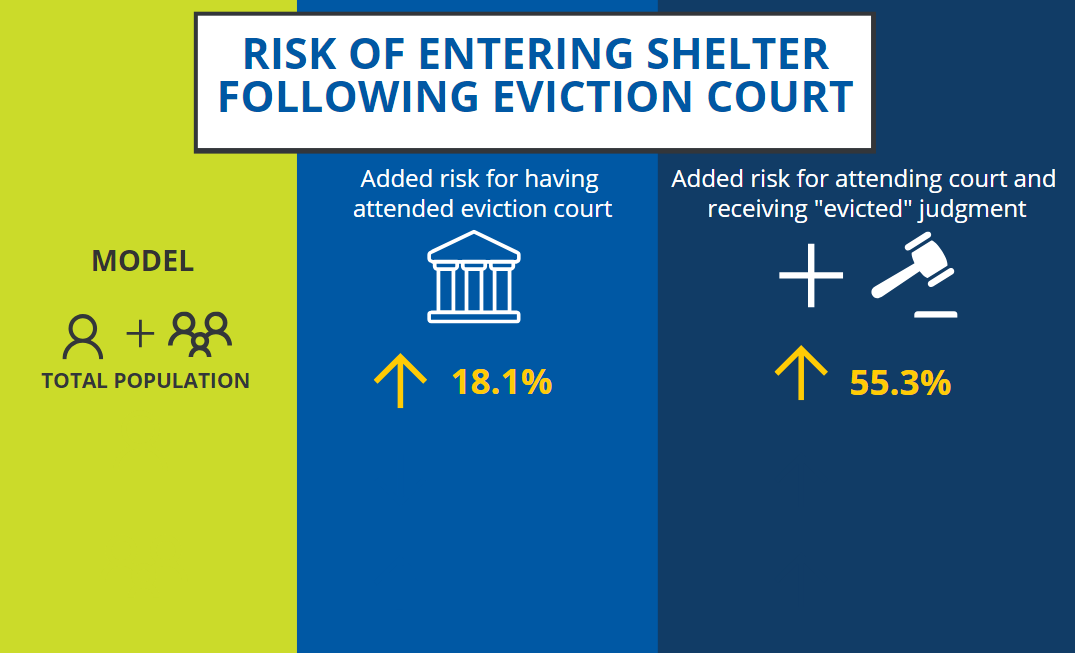 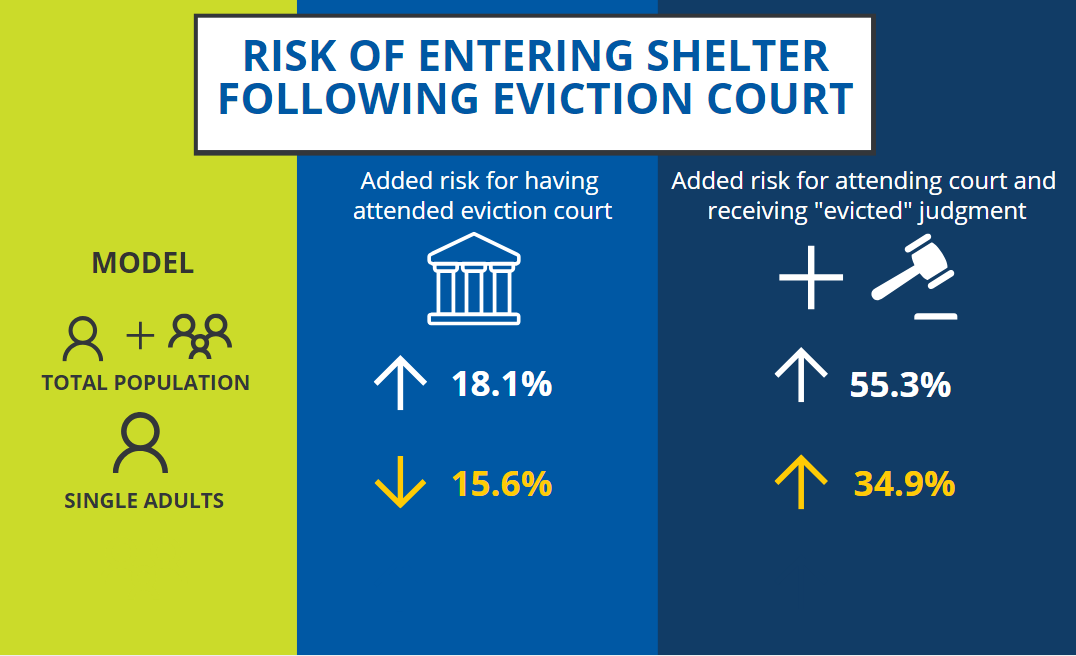 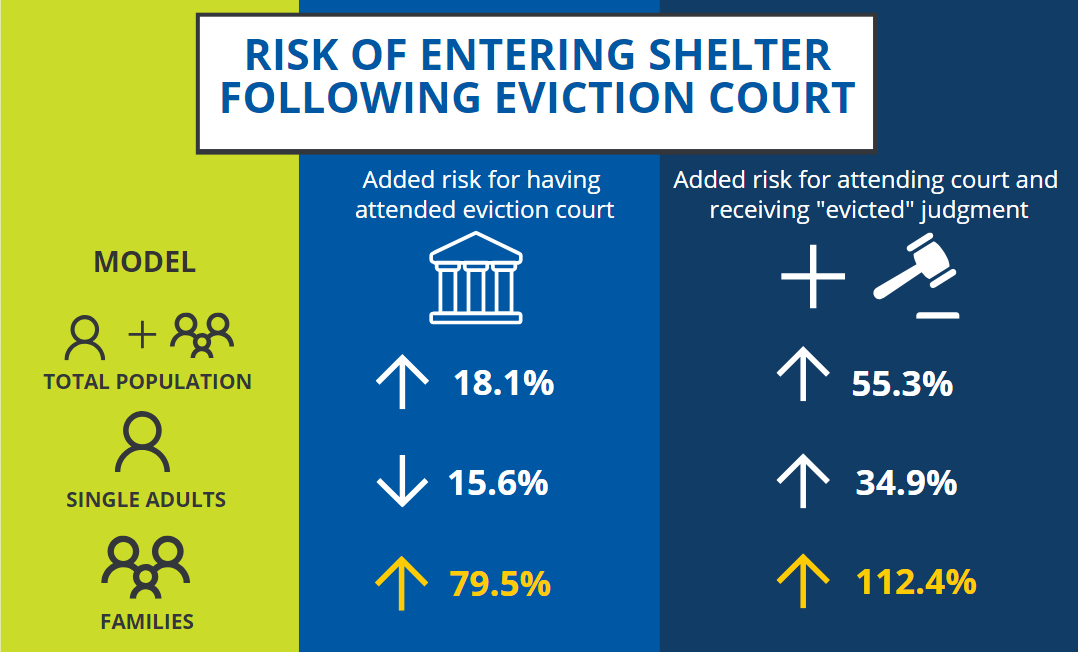 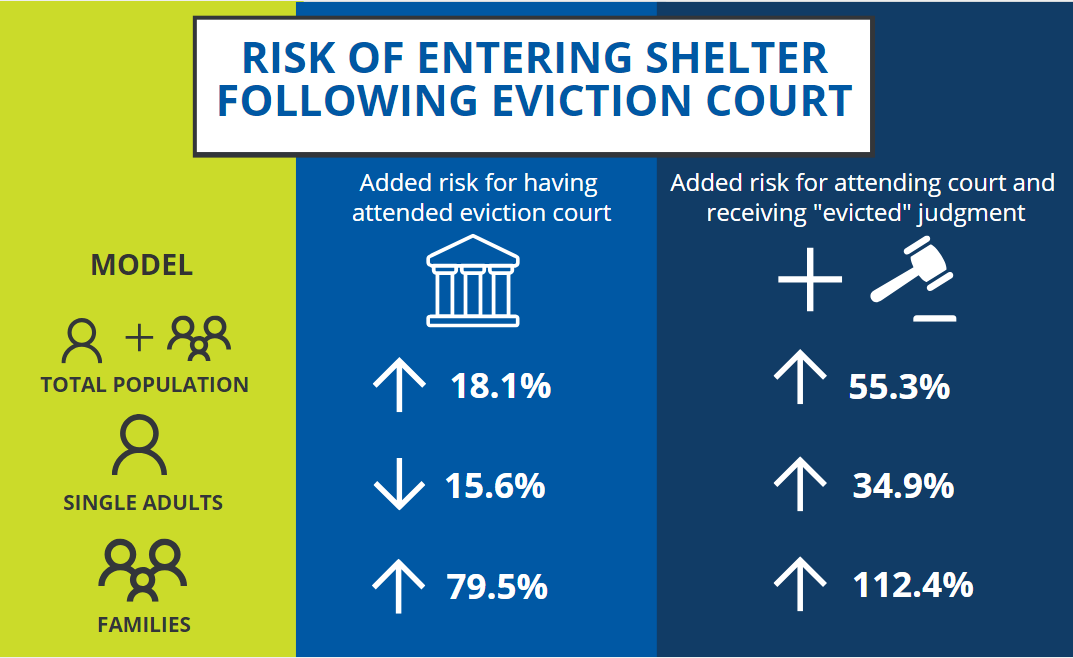 Over 10 times
more likely to enter shelter with previous shelter stay
Other Findings
EA recipients in the past year (prior to eviction or program eligibility)
African Americans and Native Americans had higher risks of shelter entry.
57.3% higher risk
35.9% higher risk for African Americans
Families with EA denials in the year before eviction or eligibility
89.0% higher risk for Native Americans
22.3% higher risk
EA Denial Findings
22.3
percentage pts
Eligibility-to -denial
Gap
65.1%
Denied EAat least once
42.8%
Eligible for EAat least once
4.3%
Received EA
at least once
Treatment
46.5%
Denied EAat least once
38.8%
Eligible for EA
 at least once
7.7
percentage pts
Eligibility-to-denial
Gap
5.2%
Received EA
at least once
Control
FHPAP and EGA Findings
Under 2% of both treatment and control group used FHPAP
Emergency General Assistance eligibility is higher for the treatment group than the control group
About 1.7% of the treatment group and 0.9% of the control group received EGA at least once
EA Denial
Average time to EA denial
Both groups
~68%
Cases closed within 30 days
Treatment
24
days
Control
23
days
Limitations
Sample represents less than a quarter of evictions filed in Hennepin County
Limited to people who have interacted with county services
Matches are done on the basis of name alone
No information on zip codes included in sample
Homelessness is narrowly defined
Fluid family structure cannot be captured
Gender is defined as a binary
!
Quantitative Conclusions
Higher risk between those with eviction filing and shelter entry, which further increases when coupled with an eviction judgment
However, an eviction filing in Hennepin County results in a relatively low rate of shelter entry within the three years of the eviction disposition
Little use of the homeless prevention programs due to high denial and low receipt rates 
Long EA process times leave individuals waiting weeks for a denial
Policy Implications
EA/EGA eligibility and application process
Examine personal experiences
Coordinated prevention and prioritization
Data Collection
Questions?